Integration
Parametric Int., Partial Fractions, Trig Substitutions
Parametric Integration
Just as we can differentiate parametrically, we can integrate parametrically.

For example, integrating inside ellipses or (sideways) parabolas!
Parametric Integration
Example
Integrate
where
Partial Fractions
We’ve learned how to integrate lots of different functions now, using substitution, integration by parts, and parametric integration.

However, there are still things we can’t integrate! For example, a quotient where we can’t successfully use substitution.

This is hard to describe, so I will give an example.
Example 1
Integrate
Example 2
Repeated roots need 
repeated fractions!
Integrate
Example 2
We’ve had to use substitution for the last little bit
Trigonometric Substitutions
Trigonometric substitutions occur when it is easier to handle the trigonometric form than the algebraic form. This is often used when we see a square root.

We will be using multiple steps of trigonometry and Pythagoras to find an appropriate substitution.
Common Substitutions
How do these work?
I’ll leave the rest to you as an exercise. They work in the same way.
Showing that the substitution is helpful:
Example
We can’t use a regular substitution here. Try it and it won’t work!
Integrate the following equation using a substitution:
Example
Example
Do Now
Any Questions?
Delta Workbook
    Sadly, nothing. This was the hard stuff!
Workbook
    Pages 135-138, 153-155, 158-161
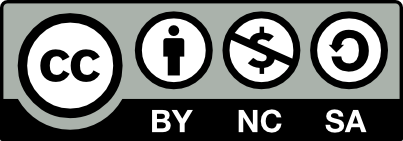 This work is licensed under a Creative Commons Attribution-NonCommercial-ShareAlike 4.0 International License.
Aaron Stockdill
2016